ЛэпбукПотешки для детей
Цель: знакомить детей с потешками как жанром устного русского народного творчества.Задачи:• Развитие речи детей, обогащение и активизация словаря.• Повышение уровня развития речевой активности.• Знакомство с окружающим миром-природой, с укладом жизни и быта русского народа.• Воспитание бережного отношения к книгам.• интереса у детей к книгам дома и в детском саду.Воспитывать добро, справедливость через русские потешки.
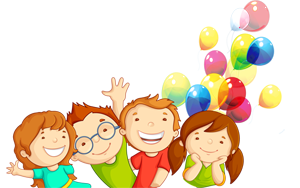 Игровое дидактическое пособие лэпбук предназначено для детей младшего дошкольного возраста. В нем представлены игры по потешкам.Лэпбук может быть использован в образовательной деятельности, в совместной и самостоятельной деятельности детей, а также в индивидуальной работе с ребенком и подгруппой детей.
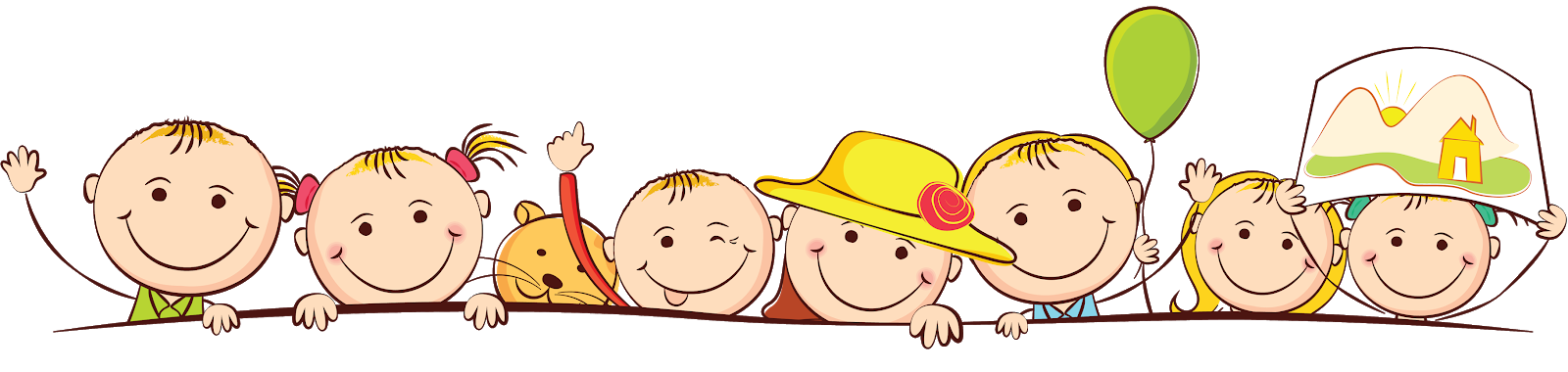 Результаты использования лэпбука: быстрое запоминания ПОТЕШЕК проявление повышенного интереса к содержанию ,проявление самостоятельности при работе с лэпбуком.
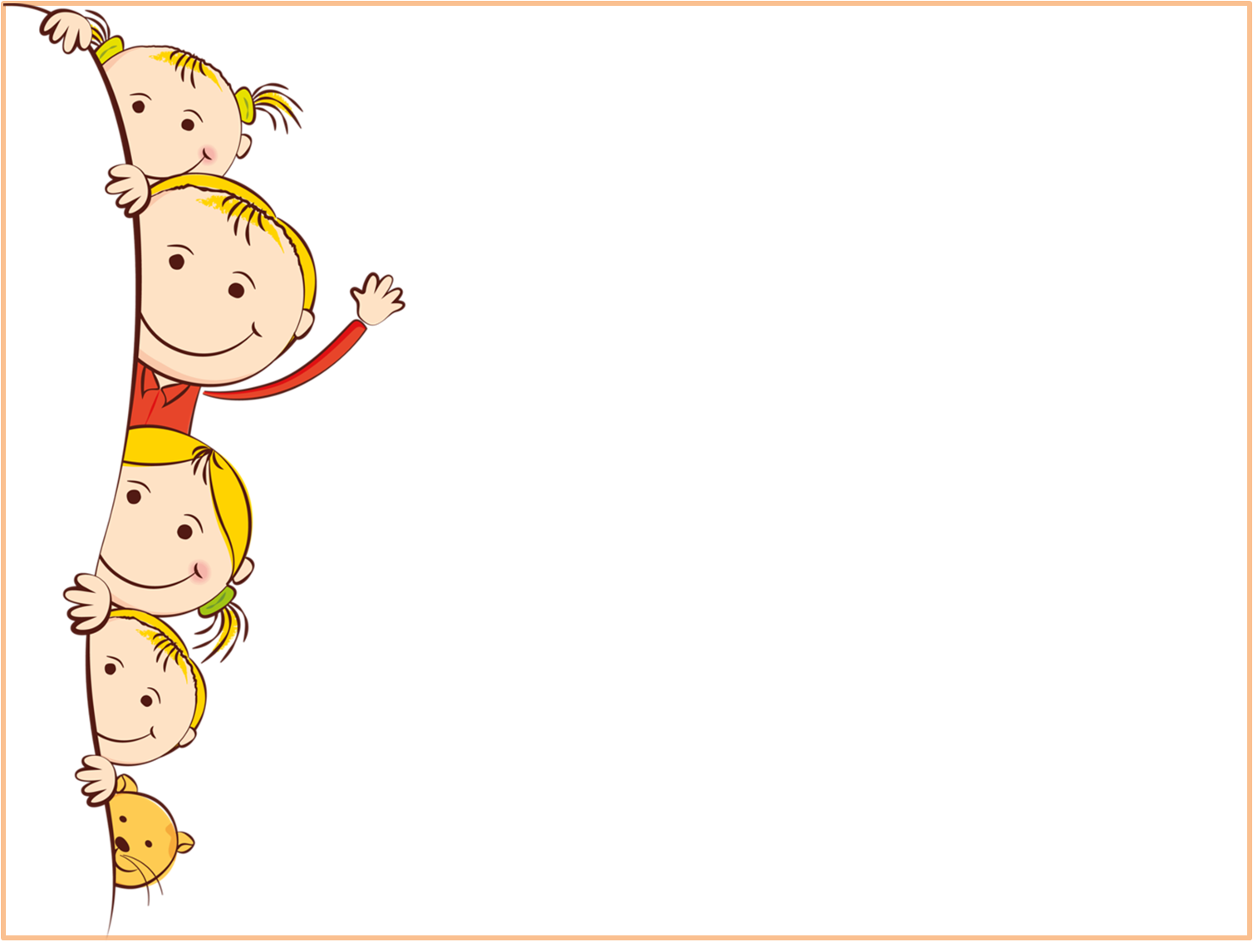 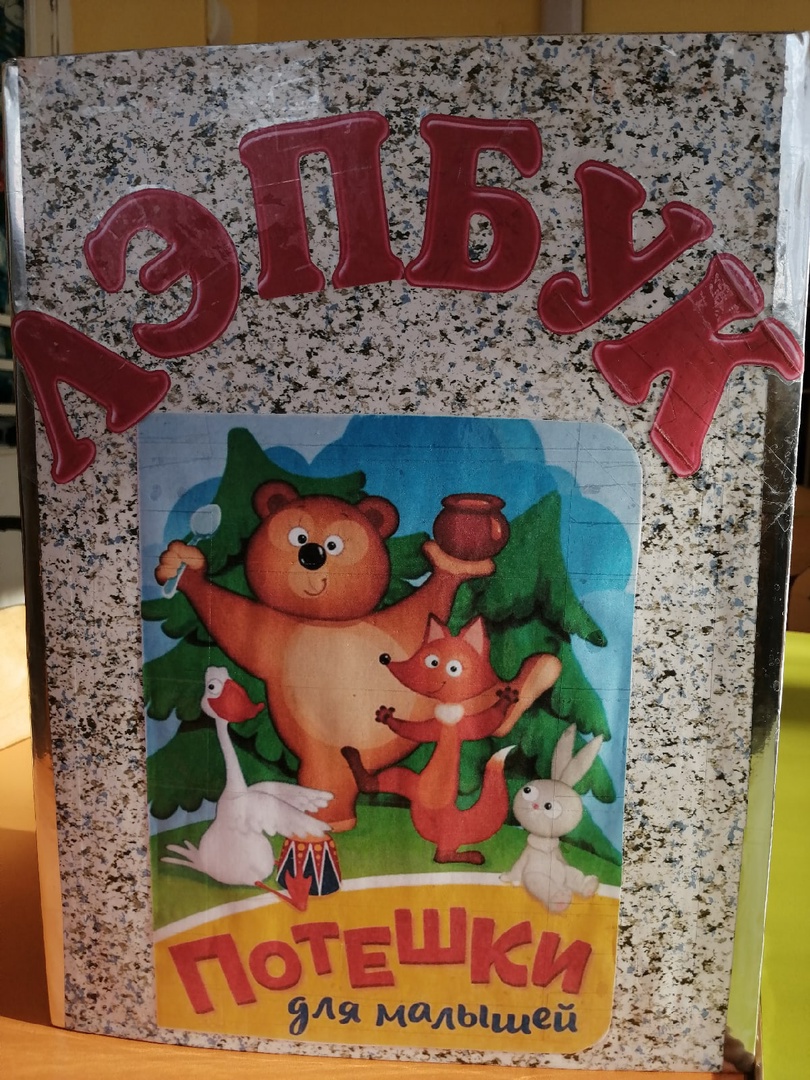 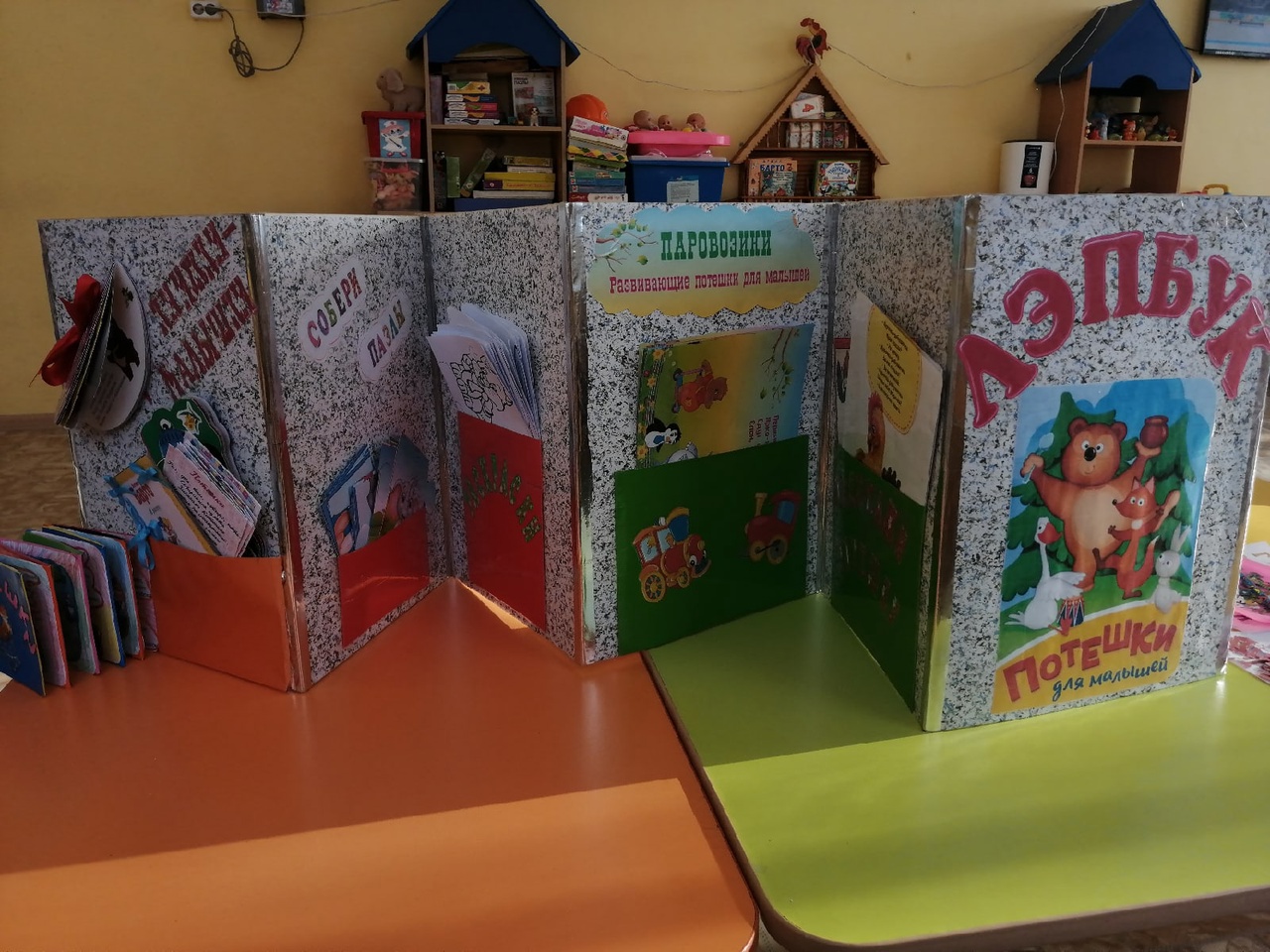 Первая сторона лэпбука
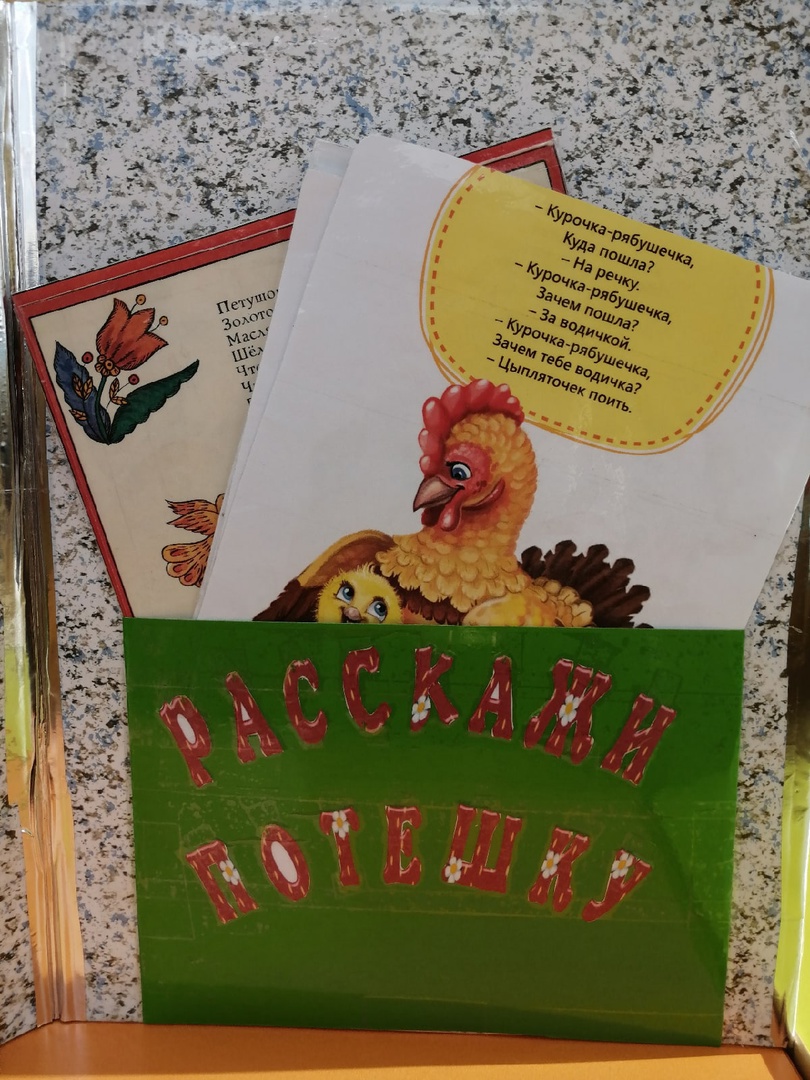 Дидактическая игра "Расскажи потешку по картинке»Дети рассматривают картинки и вспоминают потешку, соответсвующую данному изображению.Или наоборот:воспитатель читает потешку, а дети выбирают картинку, рассматривают её.
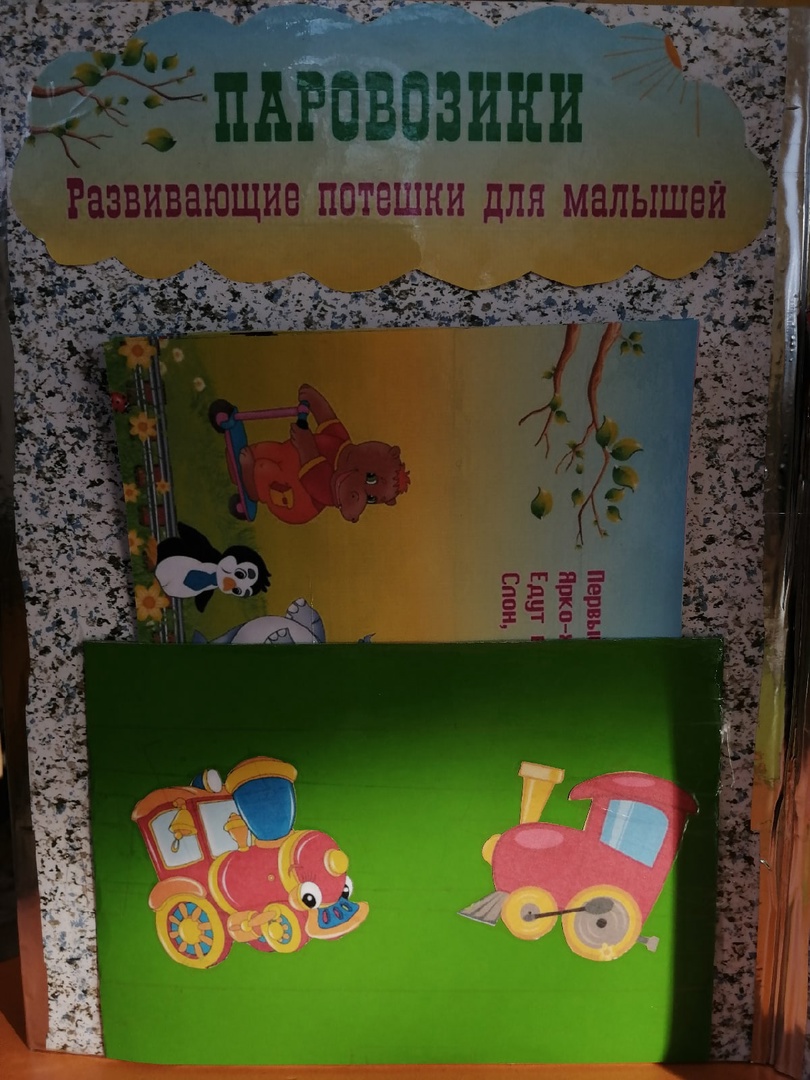 Паровозики развивающие потешки для малышей.Цель: Формировать у детей интерес к устному народному творчеству
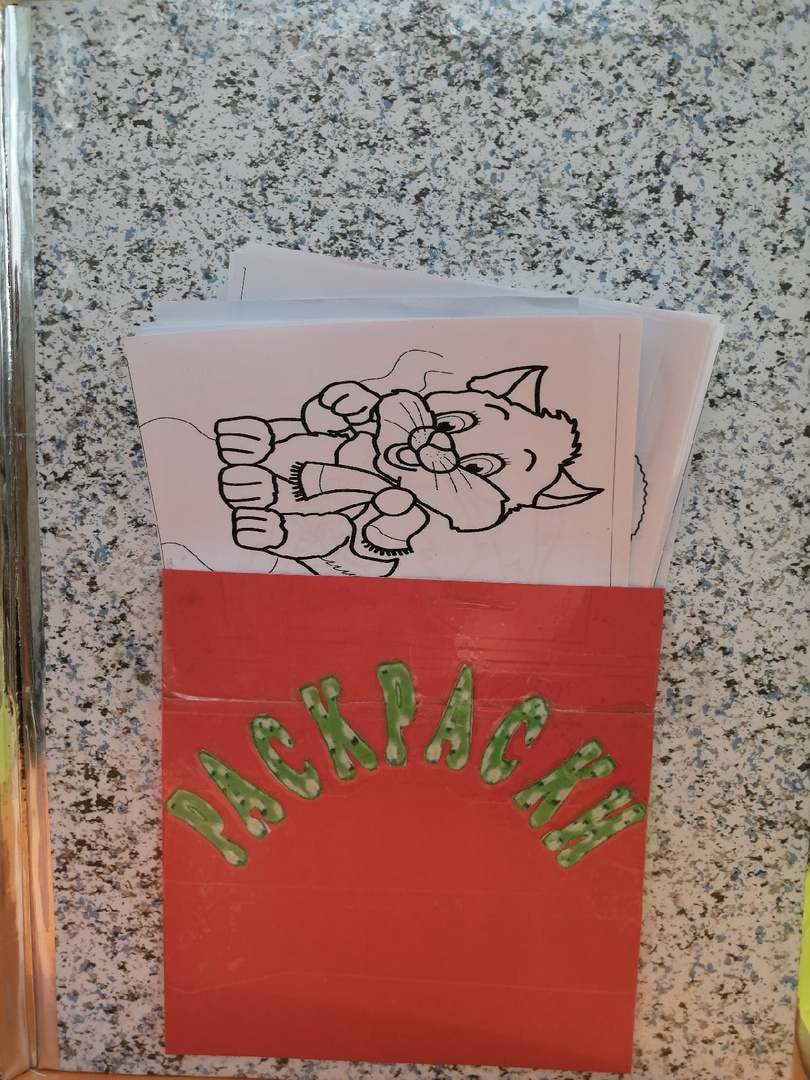 Разукрашки для детей по потешкам.При раскрашивании развивается мелкая моторика и кисть руки, что, как известно, напрямую связано с развитием мышления малыша.
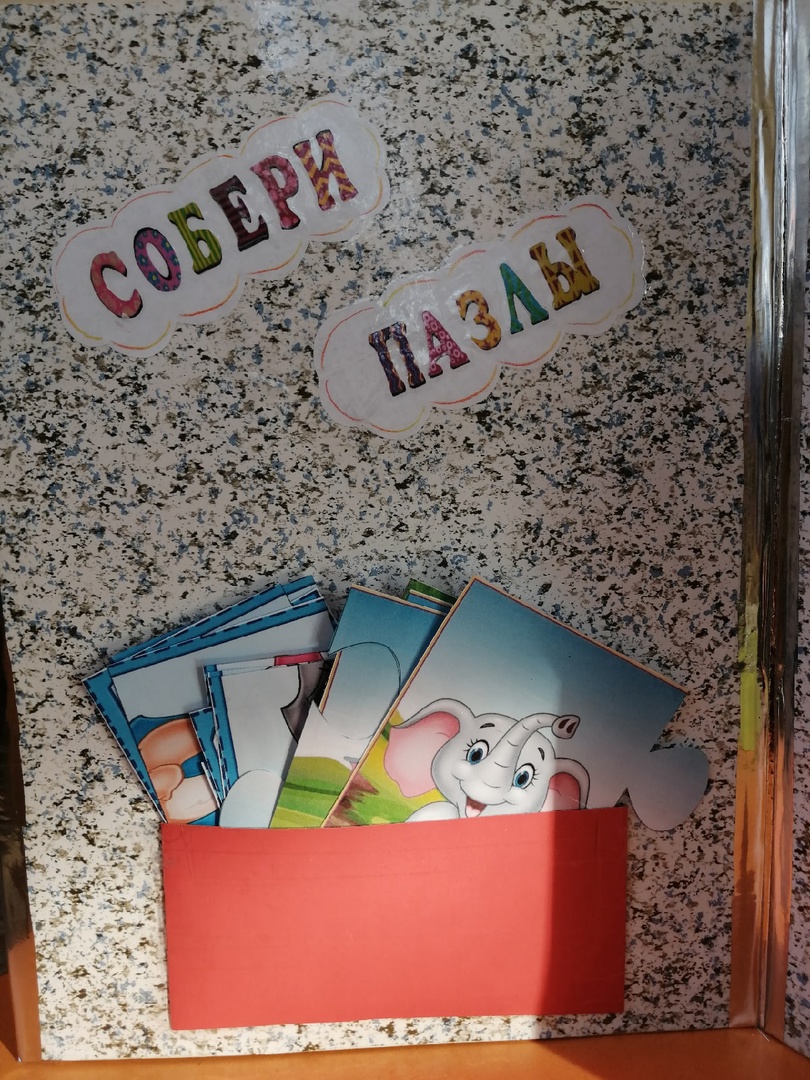 Дидактическая игра «Собери пазлы»Игра знакомит с сюжетами русских народных сказок, развивает активную речь, память, внимание, воображение, учить составлять рассказ по картинкам.
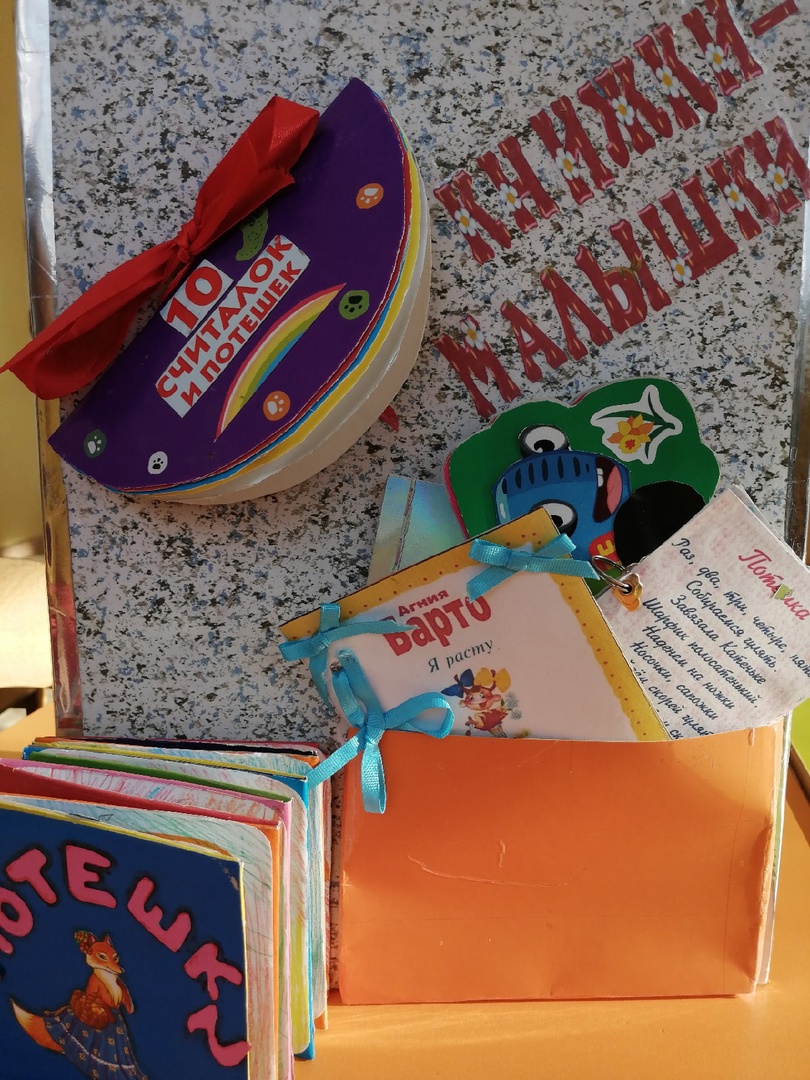 Книжки-малышки по потешкам
Сделанные совместно родителями и детьми
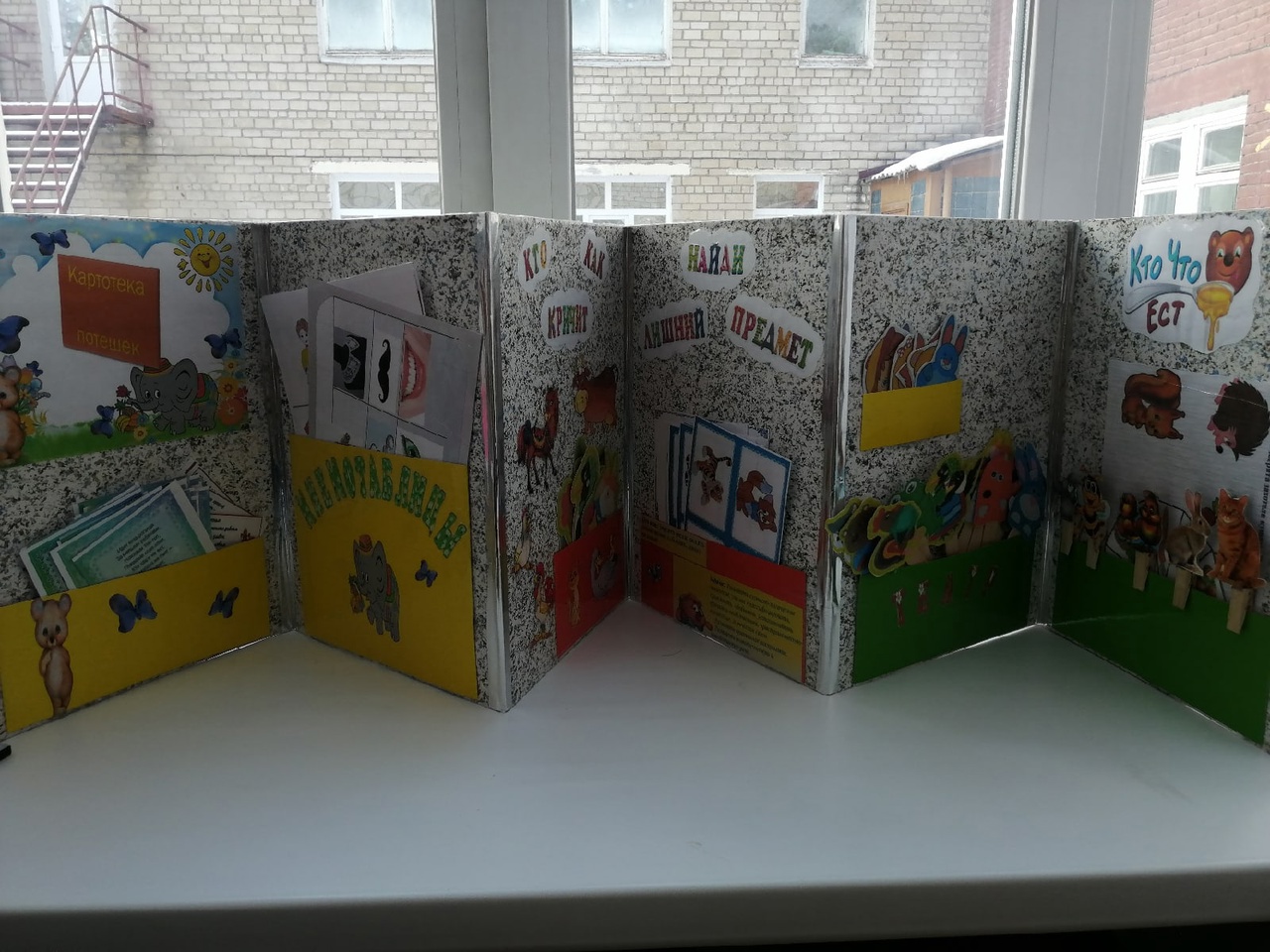 Вторая сторона лэпбука
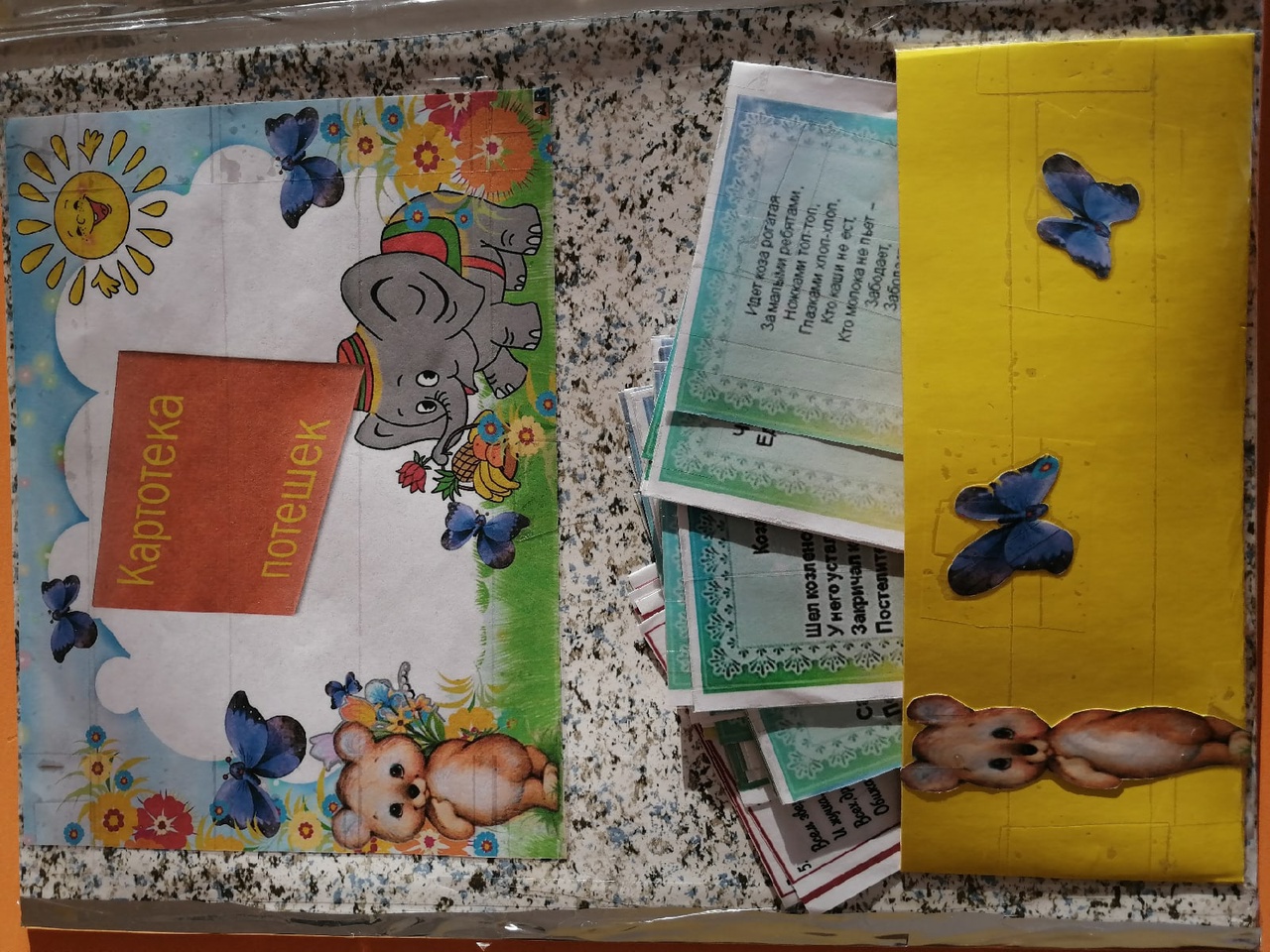 Картотека потешек
Потешки – это песенки или короткие стишки, которые сопутствуют игре с ребенком при помощи его пальчиков и ножек, головы и ручек. Они создают успокаивающие, отвлекающие и забавляющие ситуации, которые положительно влияют на детей.
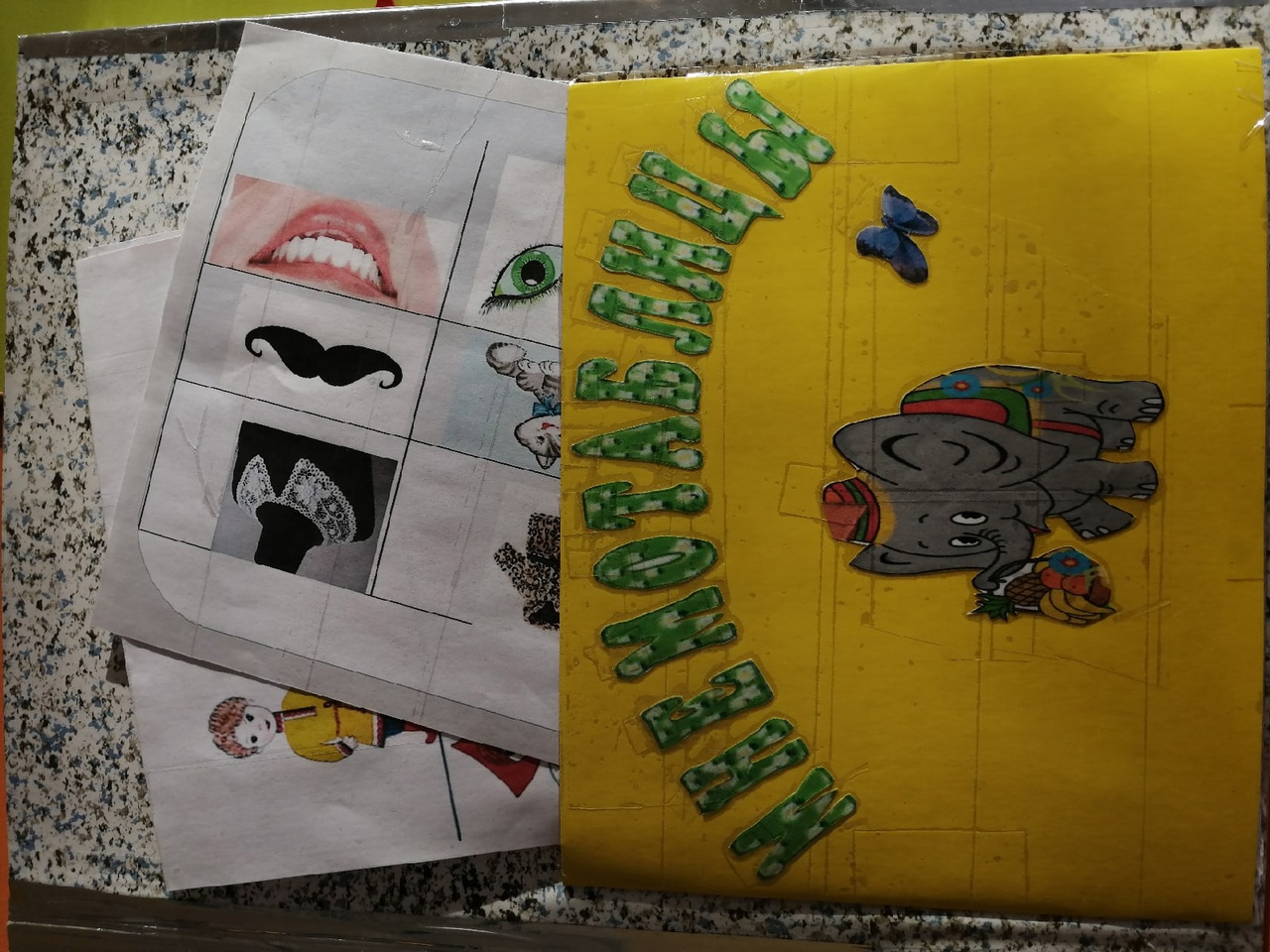 Мнемотаблицы по потешкам
Упражнять детей в умении рассказывать потешку с помощью мнемотаблицы.

Помочь детям понять содержание потешки.

Воспитывать интерес к устному народному творчеству.

Развивать память, внимание, речь.
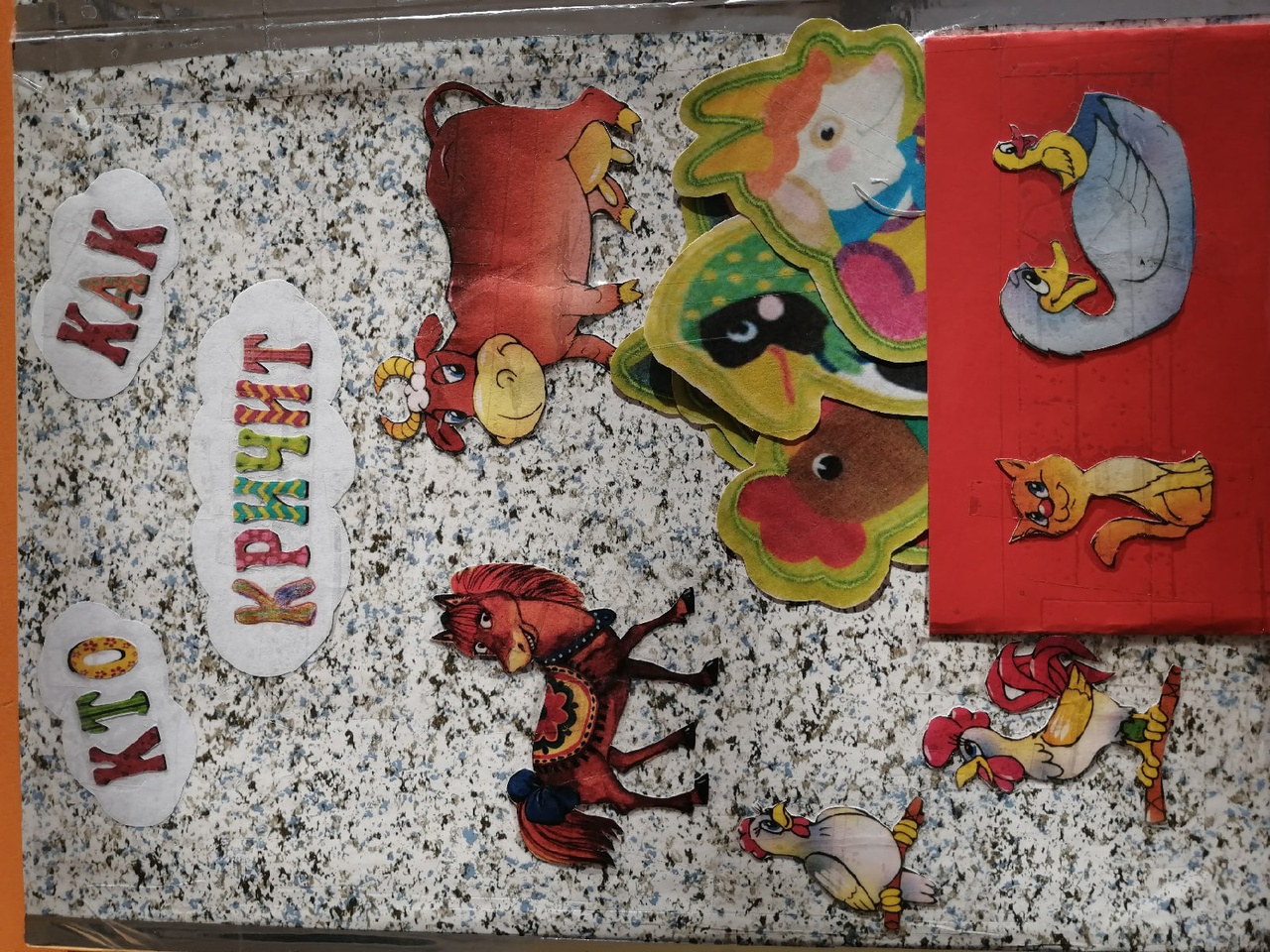 Дидактическая игра «Кто как кричит»
Цель: развивать у детей слух, навыки звукоподражания. Научить различать животных по их внешнему виду и издаваемым звукам. Воспитывать любовь к животным.
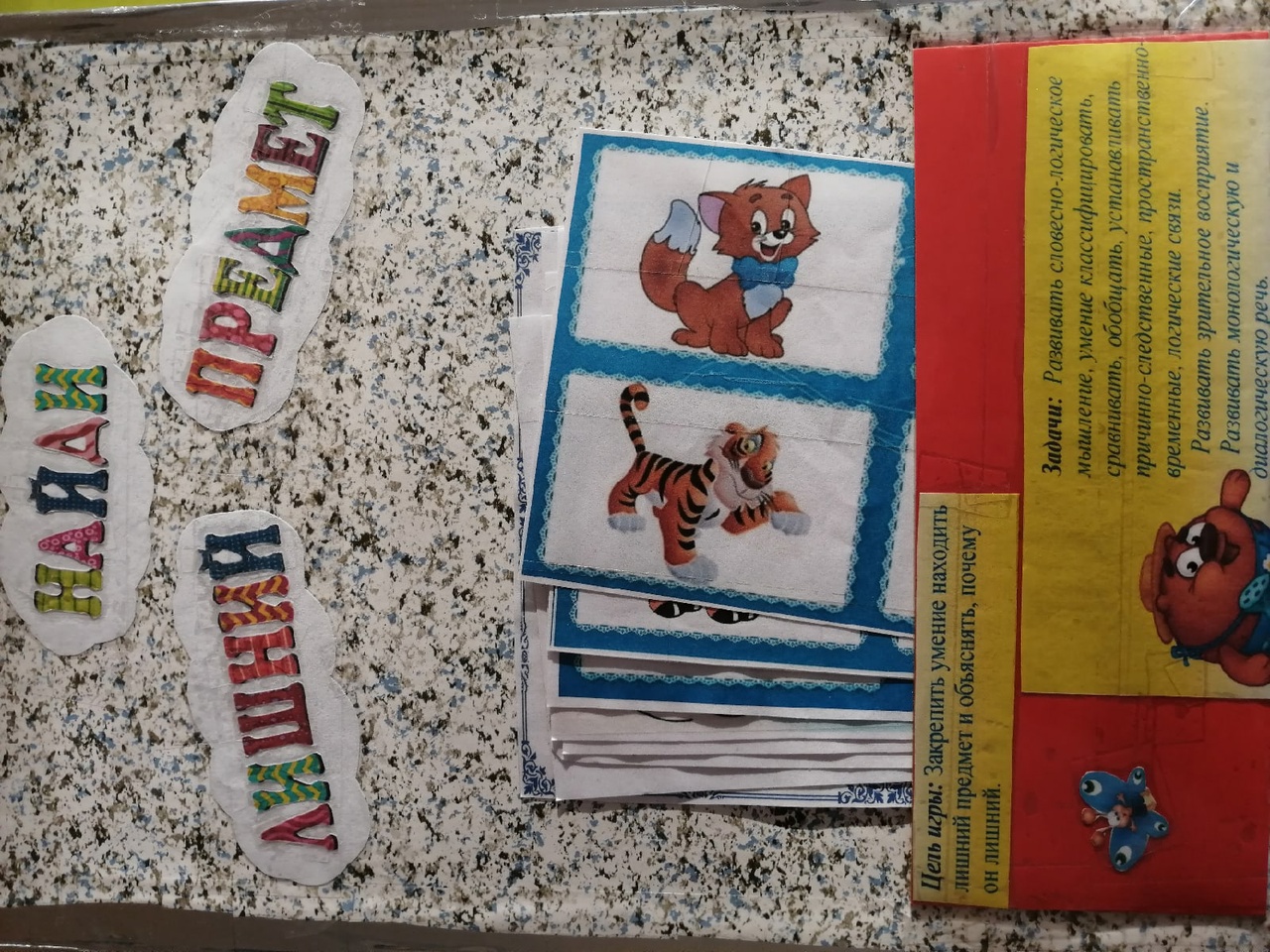 Дидактическая игра 
« Найди лишний предмет
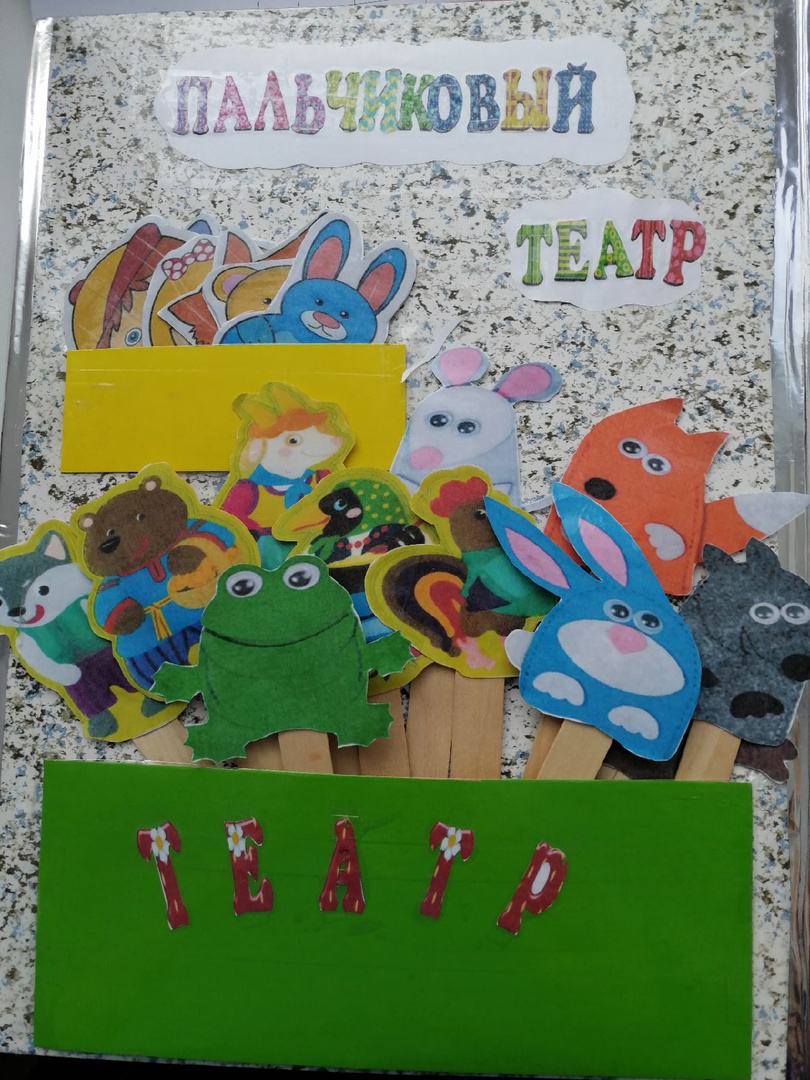 Театр потешек
Цель: Воспитывать любовь к народному творчеству.
формировать у детей интерес к детскому фольклору; - расширять словарный запас детей, используя малые фольклорные формы
Пальчиковый теат
Учить устной речи, путём движения пальцев рук.
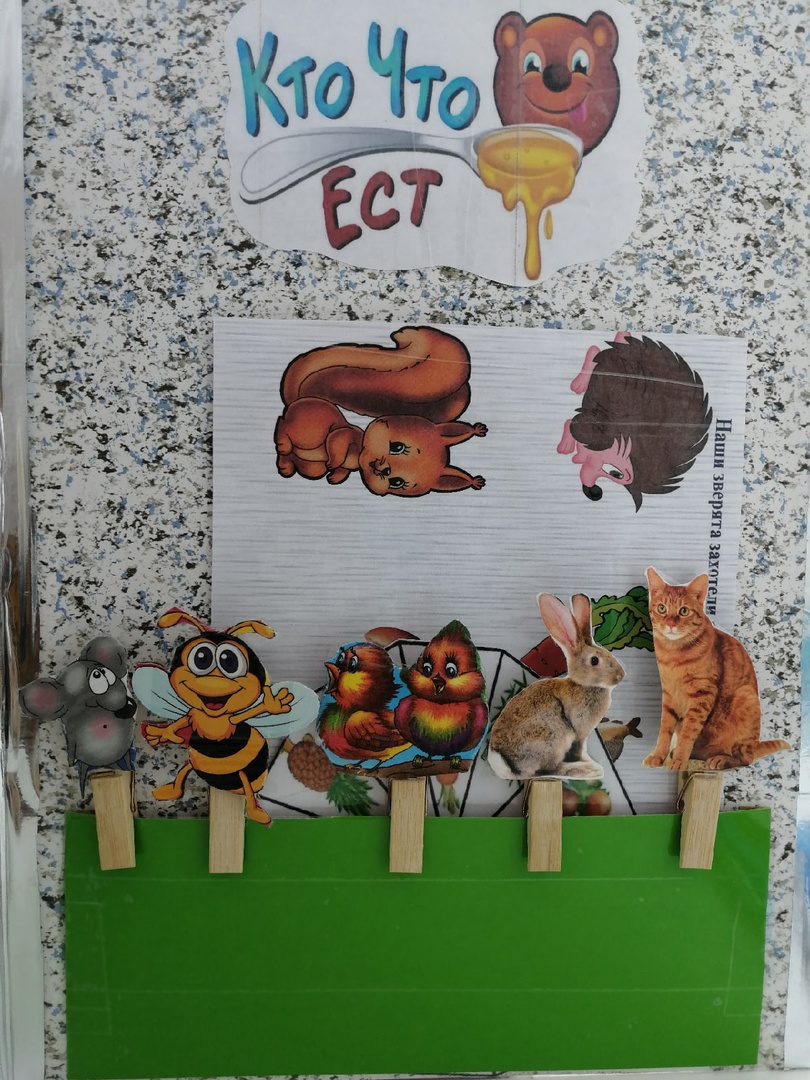 Дидактическая игра «Кто что ест»
Цель:

 Закрепить знания детей о том, чем питаются разные домашние и дикие животные.

 Развивать мышление, внимание; речь, а также развивать мелкую моторику рук.
ЛЭПБУК позволяет:пополнять словарь детей;ускорить и сделать более привлекательным процесс автоматизации и дифференциации звуков;формировать грамматические категории;развивать связную речь;совершенствовать мелкую моторику.лэпбук –  это современное и эффективное средство обучения, отличный помощник в работе педагога.
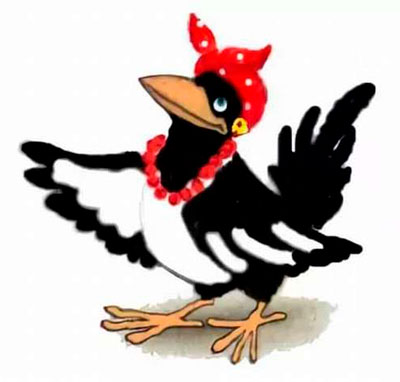 Спасибо за внимание